«МЫ ПОМНИМ…ТАК НАЧИНАЛАСЬ ВОЙНА»
Подготовила 
 Скок В.Н.
ГБОУ НПО ПЛТиД
«МИР РАДИ ЖИЗНИ»
Патриотическая  акция
 «Мы помним… Так начиналась война», посвящённая 70-летию начала Великой Отечественной войны 1941-1945гг.  
20-27 июня 2011г. 
Маршрут: Москва-Брест-Минск-Смоленск-Ельня-Вязьма-Москва
Цели акции:  показ величия подвига многонационального советского народа в годы войны;
вовлечение молодёжи городов-героев Союзного государства и городов воинской славы в проект  
«МИР РАДИ ЖИЗНИ»
Встреча участников патриотической акции с членами Совета Федерации
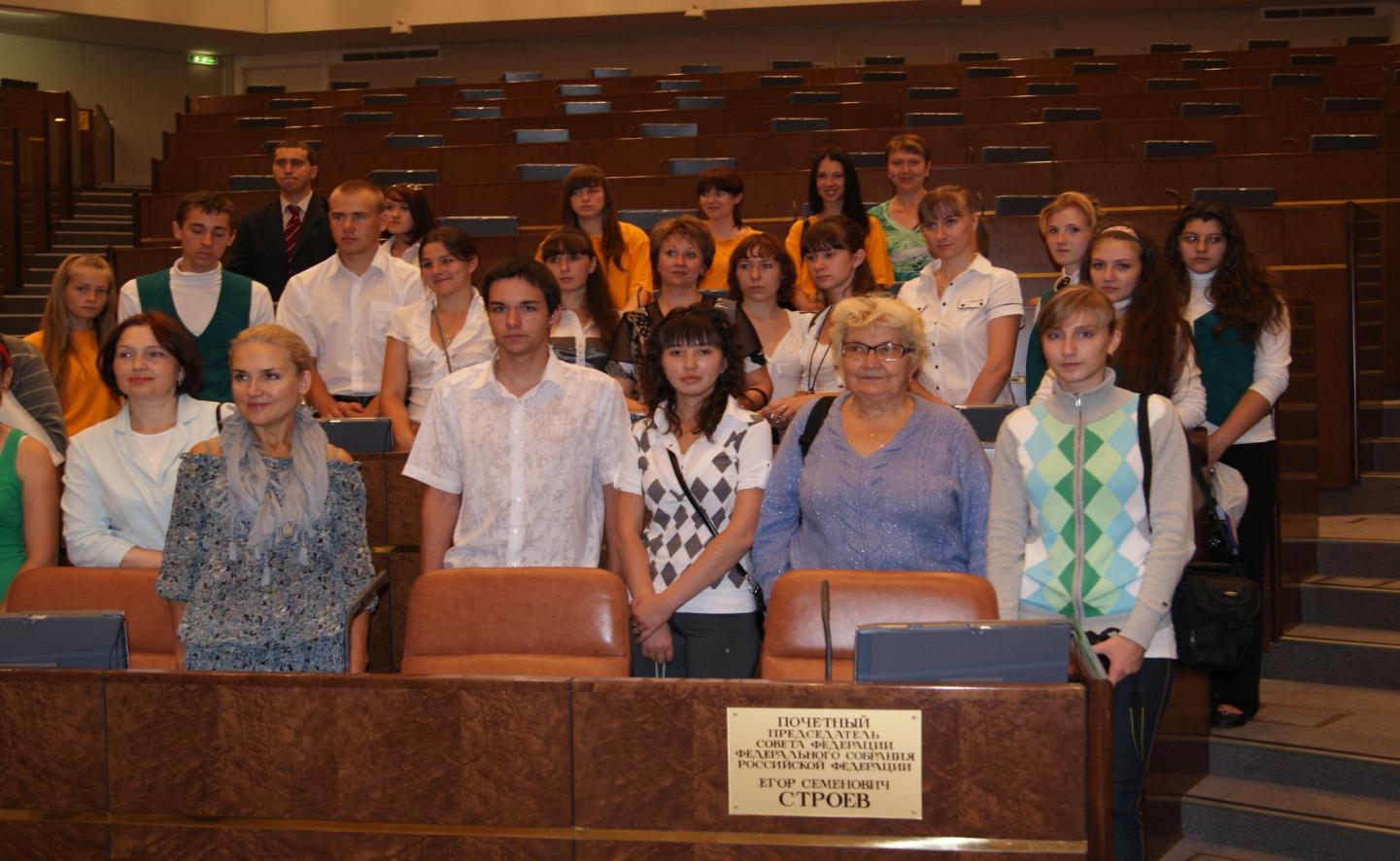 Возложение цветов к памятным знакам 
городов-героев и городов воинской славы
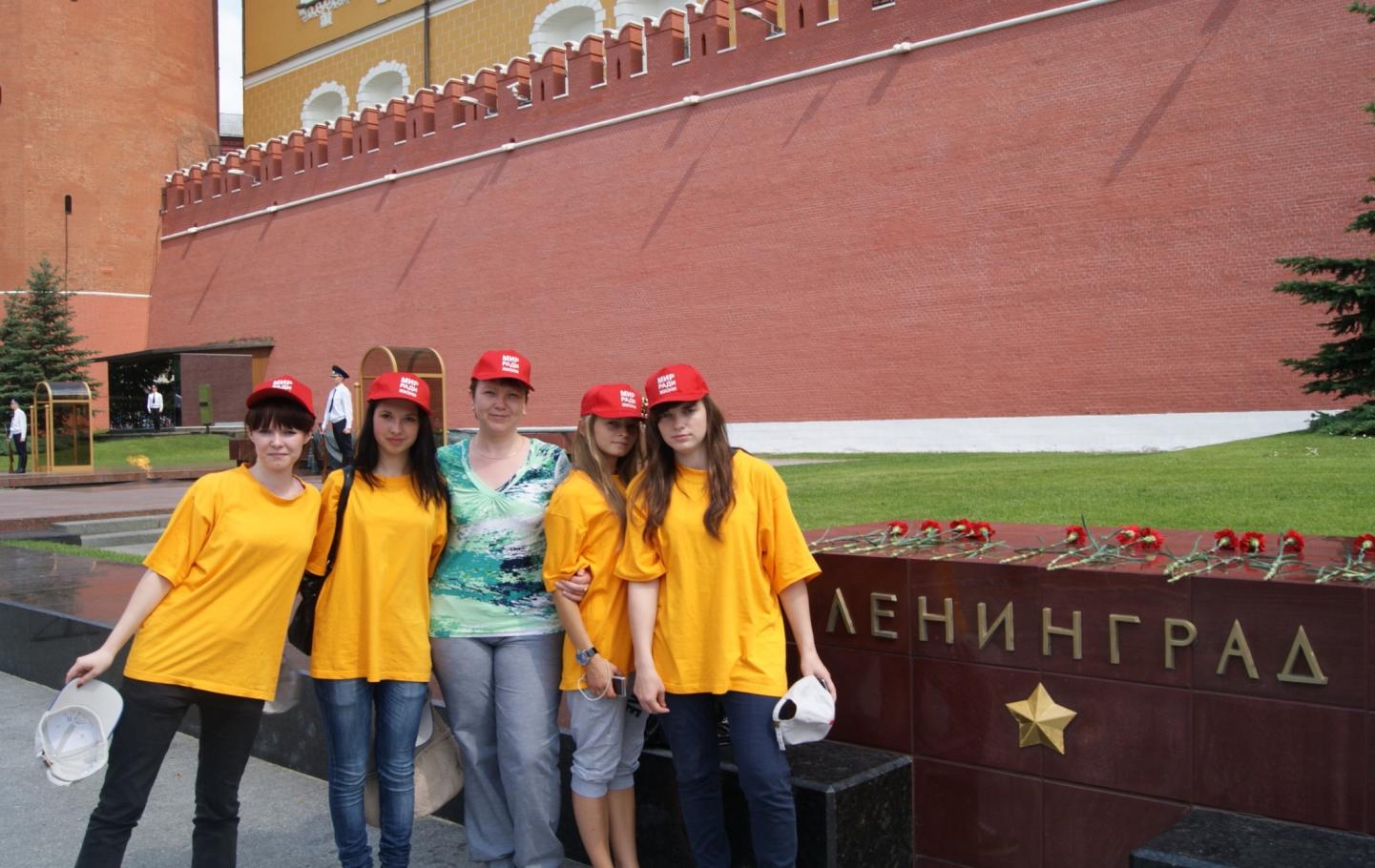 Главный вход в Брестскую крепость
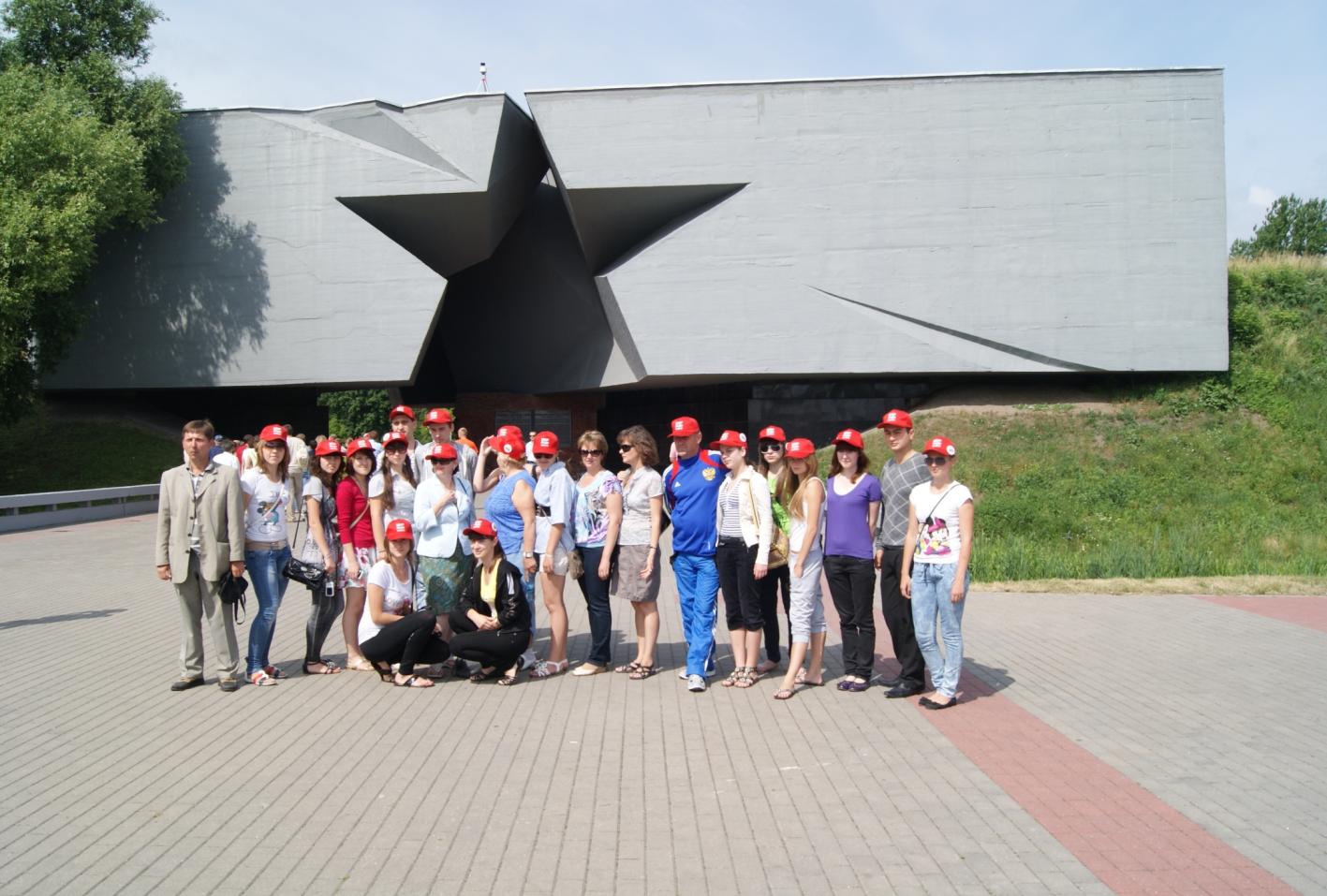 Брестская крепость - цитадель славы и мужества
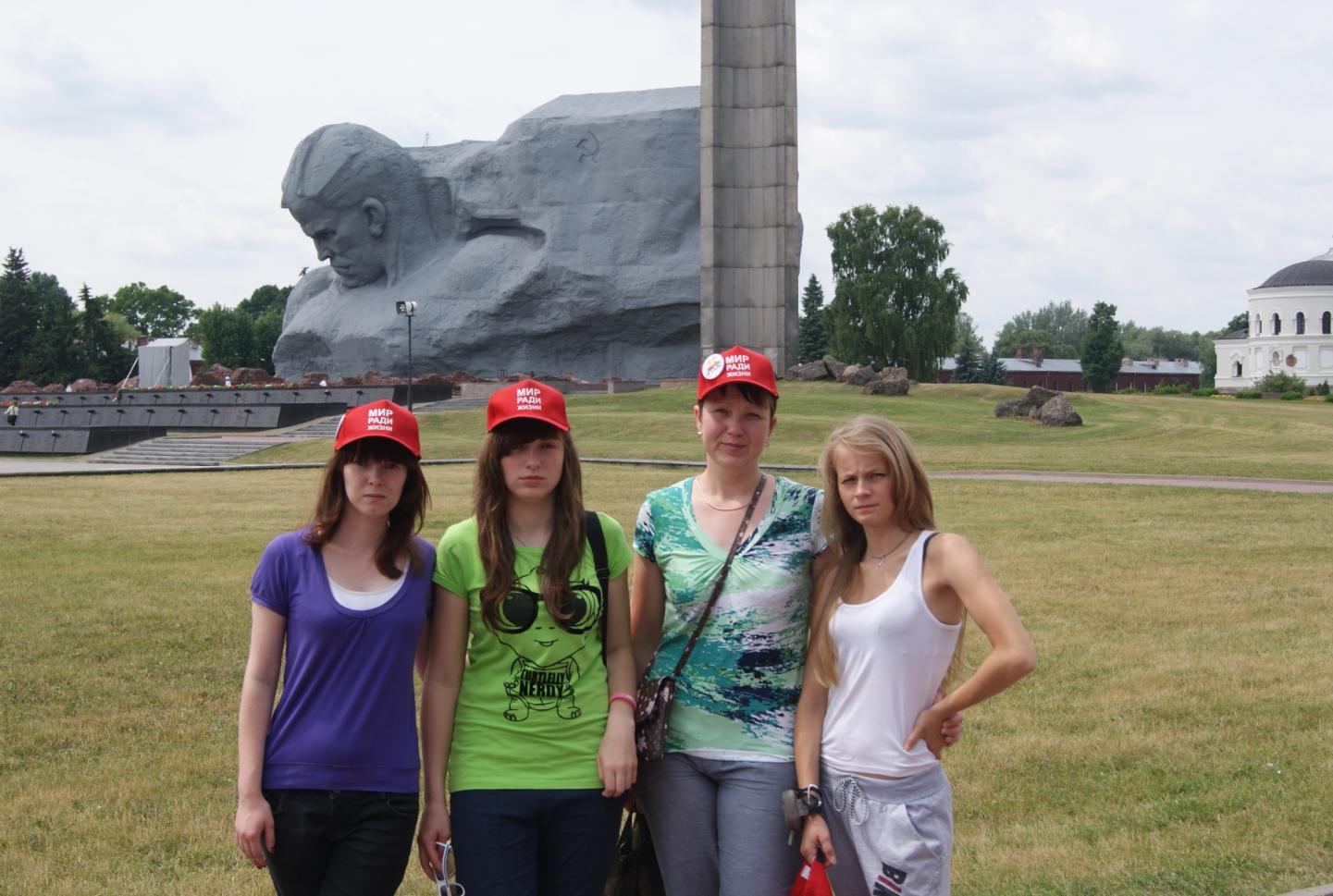 Город-герой Минск 
Возложение цветов к вечному огню
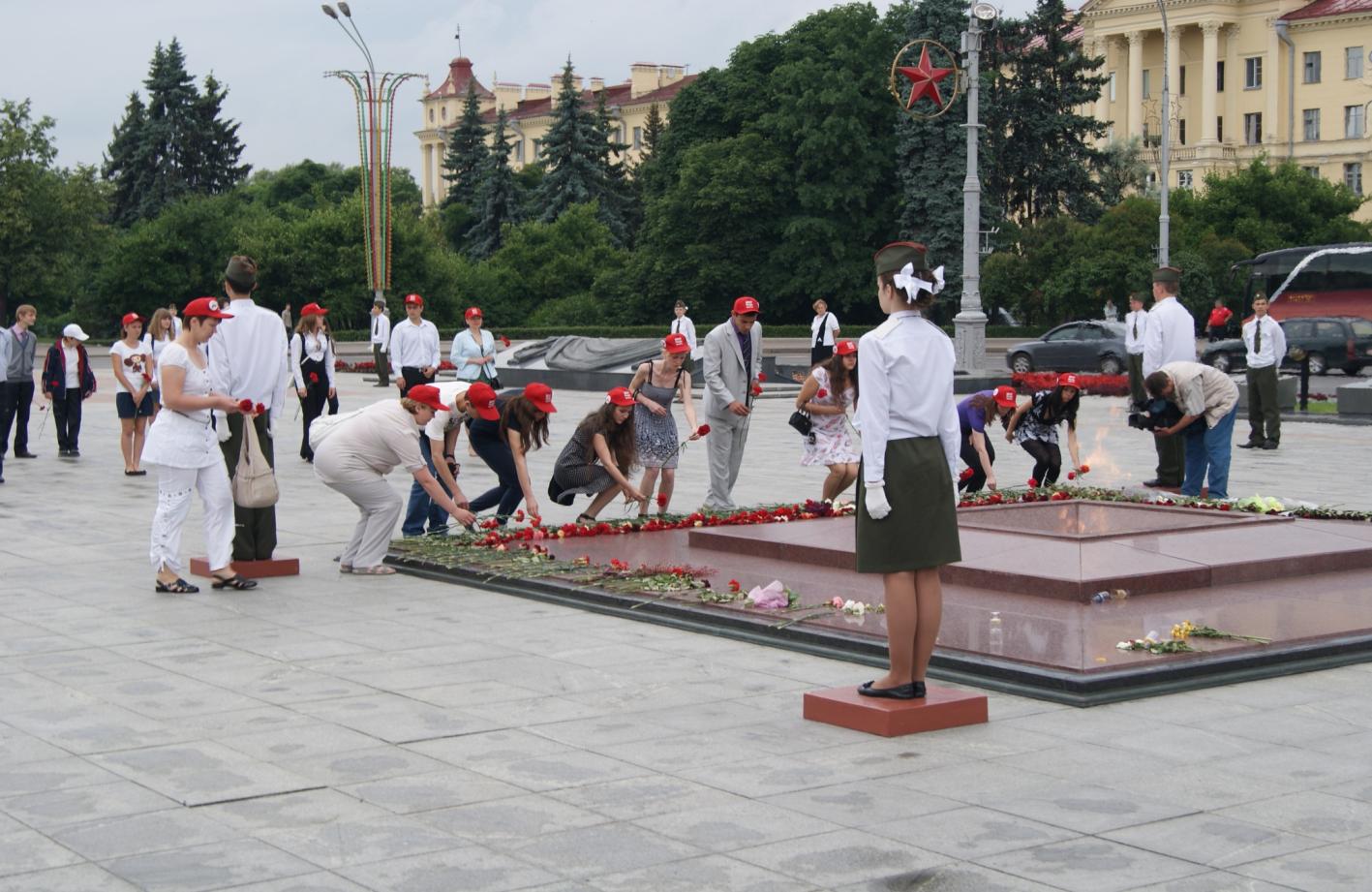 Минск  Площадь Победы
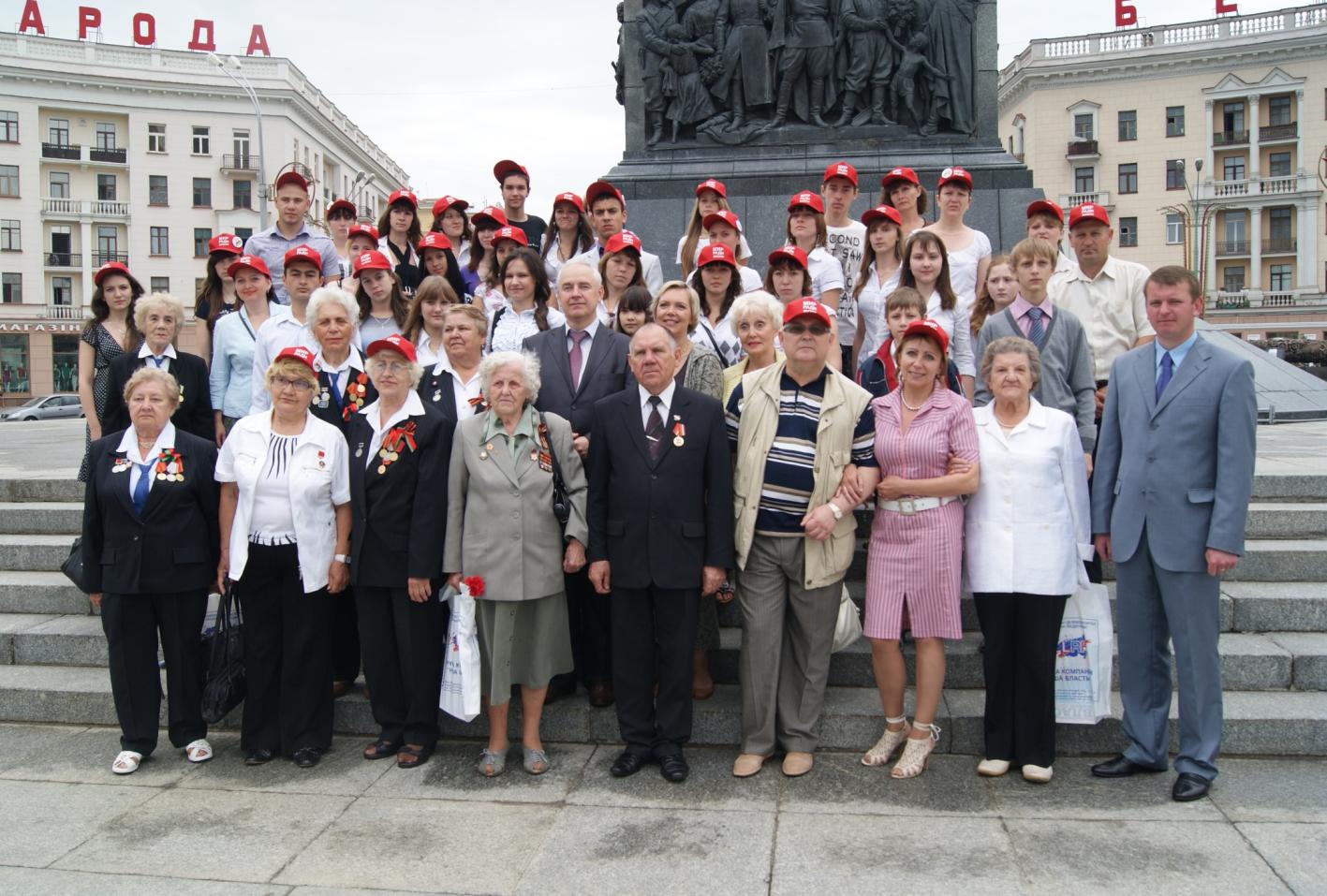 Историко-культурный комплекс 
«Линия Сталина»
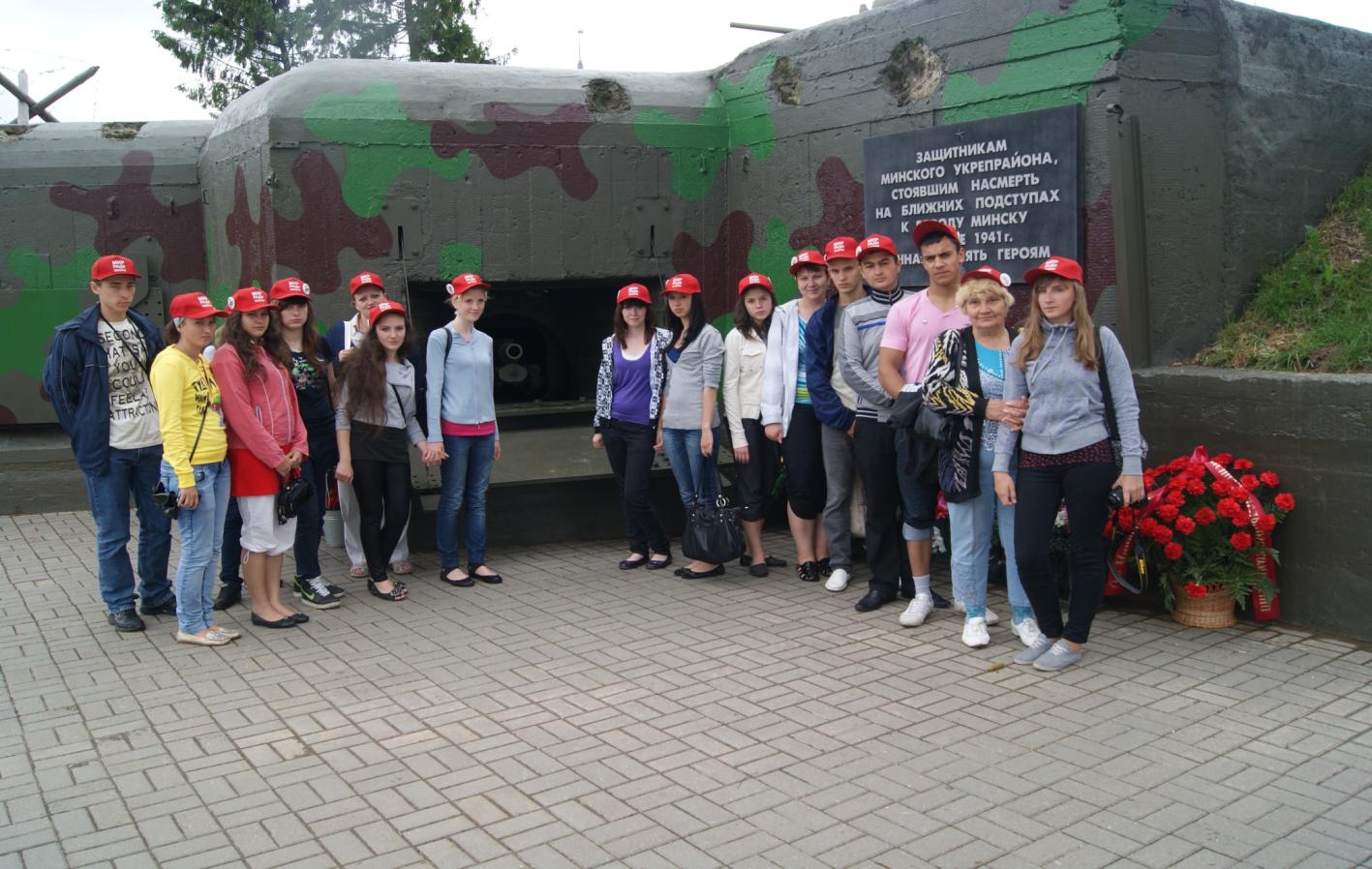 Мемориальный комплекс  «Хатынь»
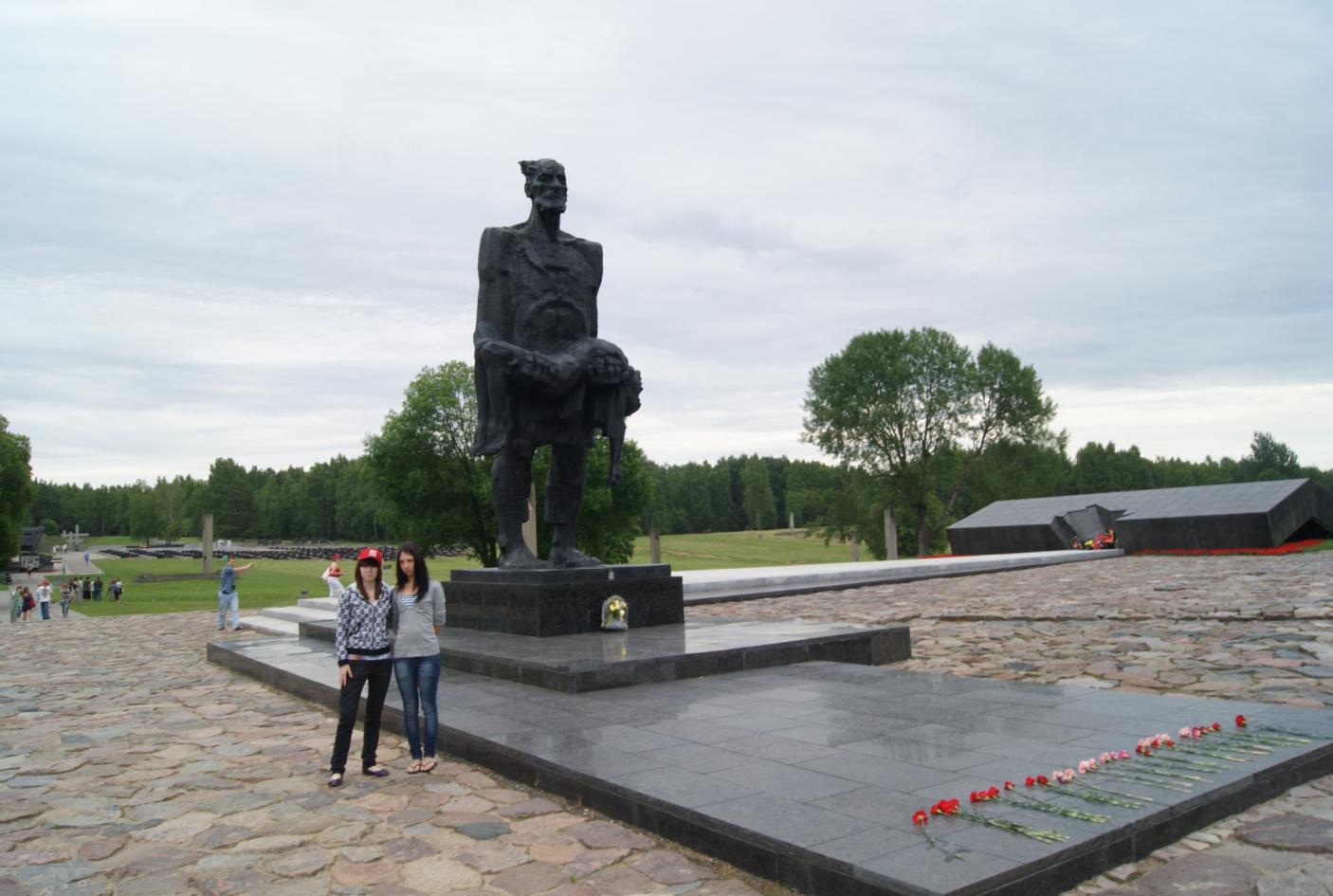 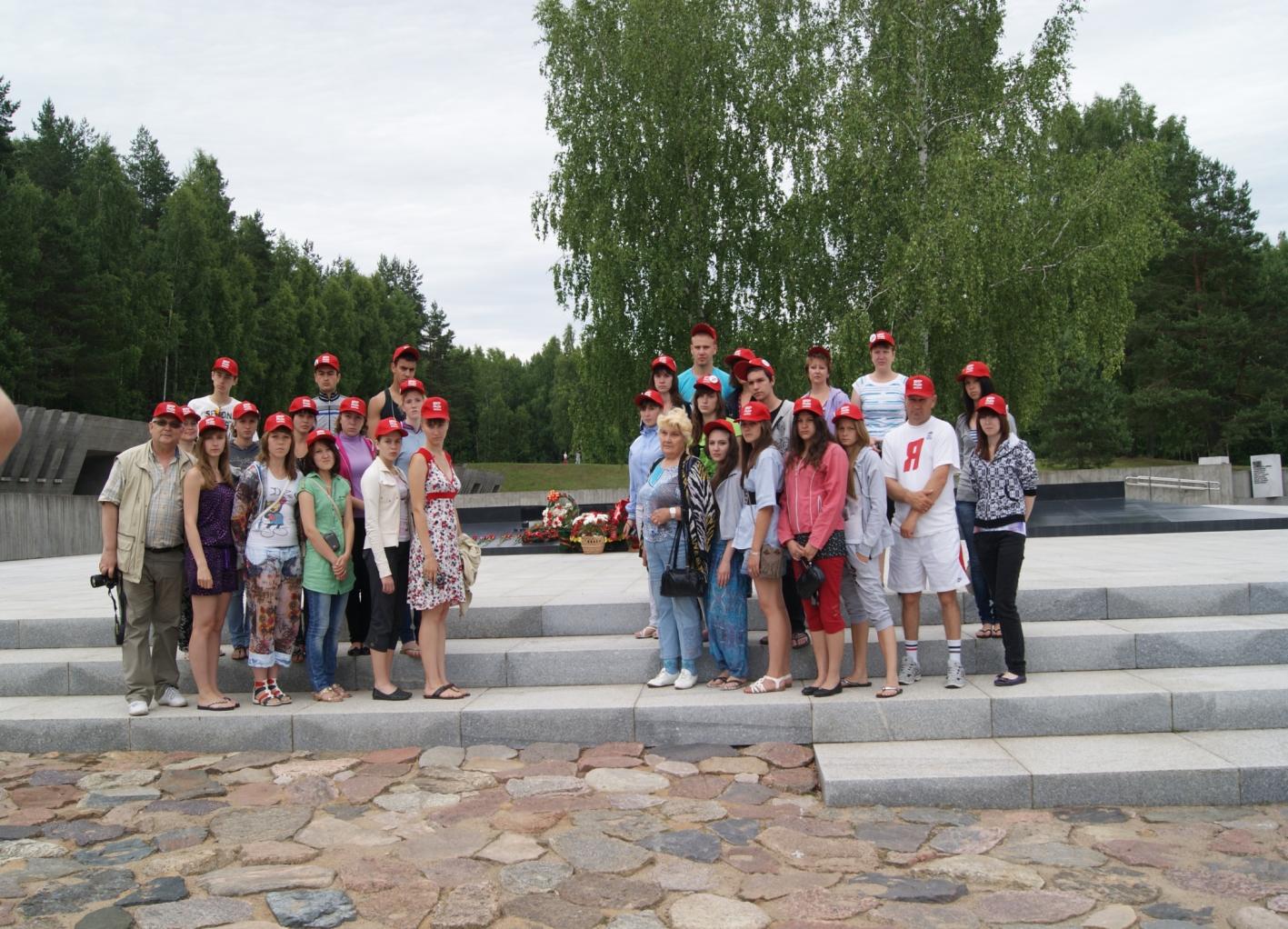 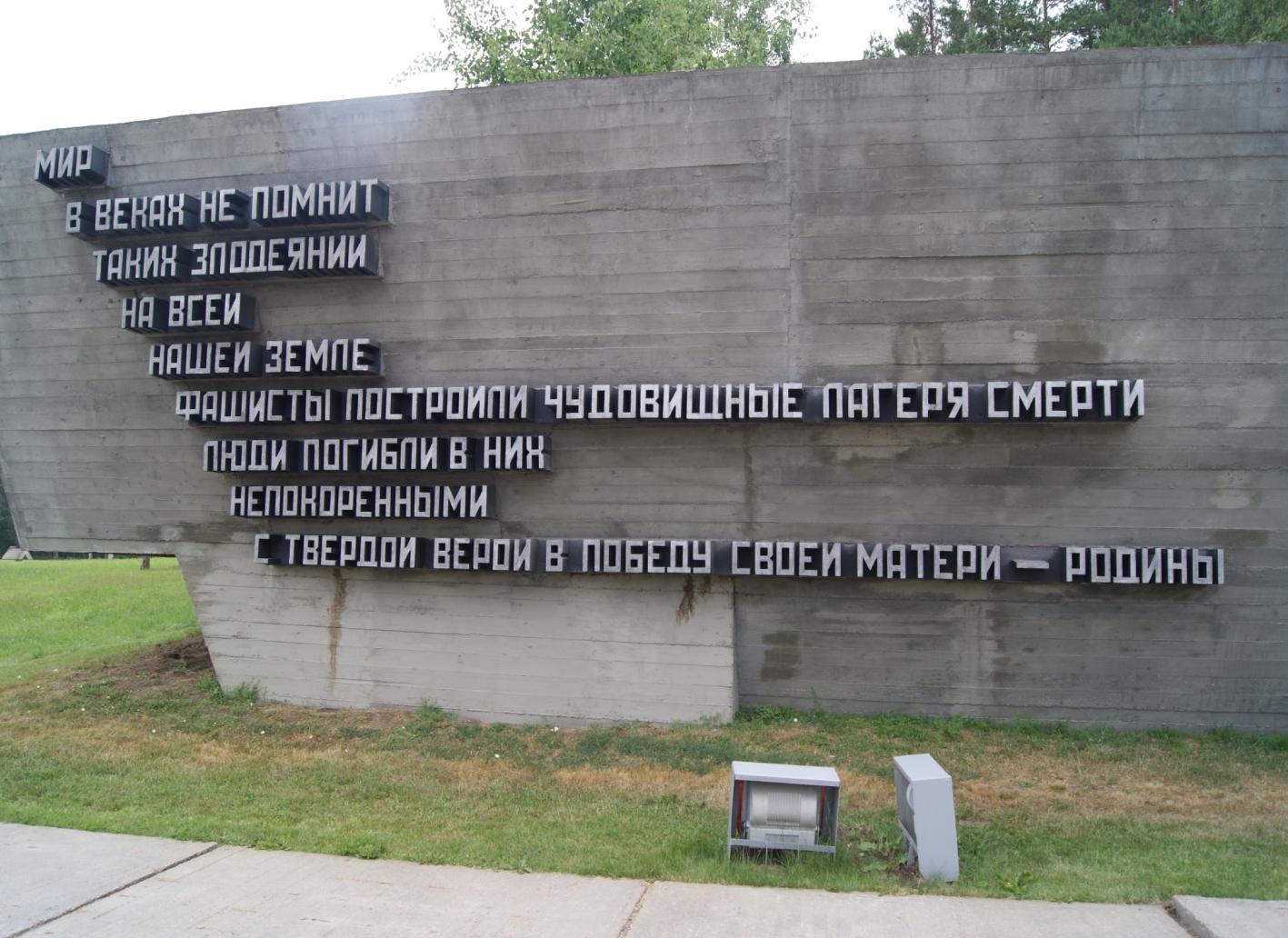 Город-герой  Смоленск
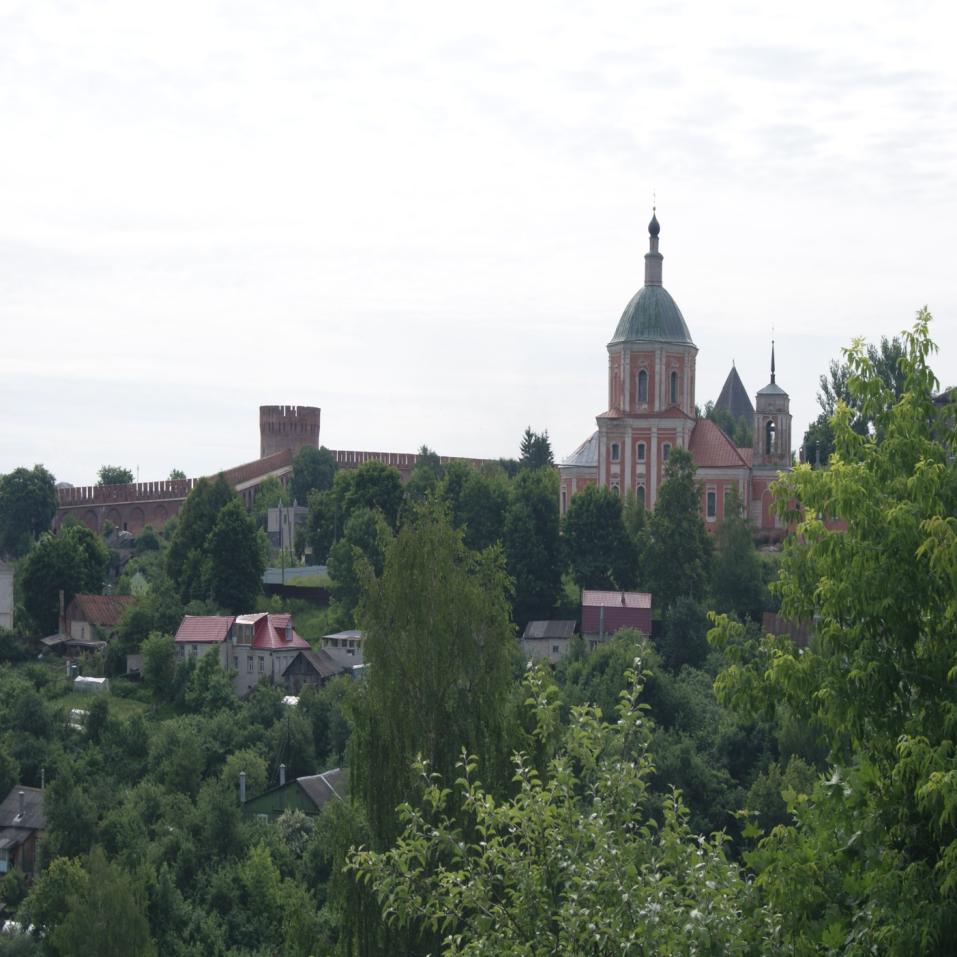 Для укрепления русских рубежей в 1596-1602 годах в Смоленске возводится крупнейшая каменная крепость государства, 
символизирующая величие и силу России.
«Каменным ожерельем Руси» называли её современники
Памятник  героическим  защитникам  Смоленска  4-5 августа  1812 года
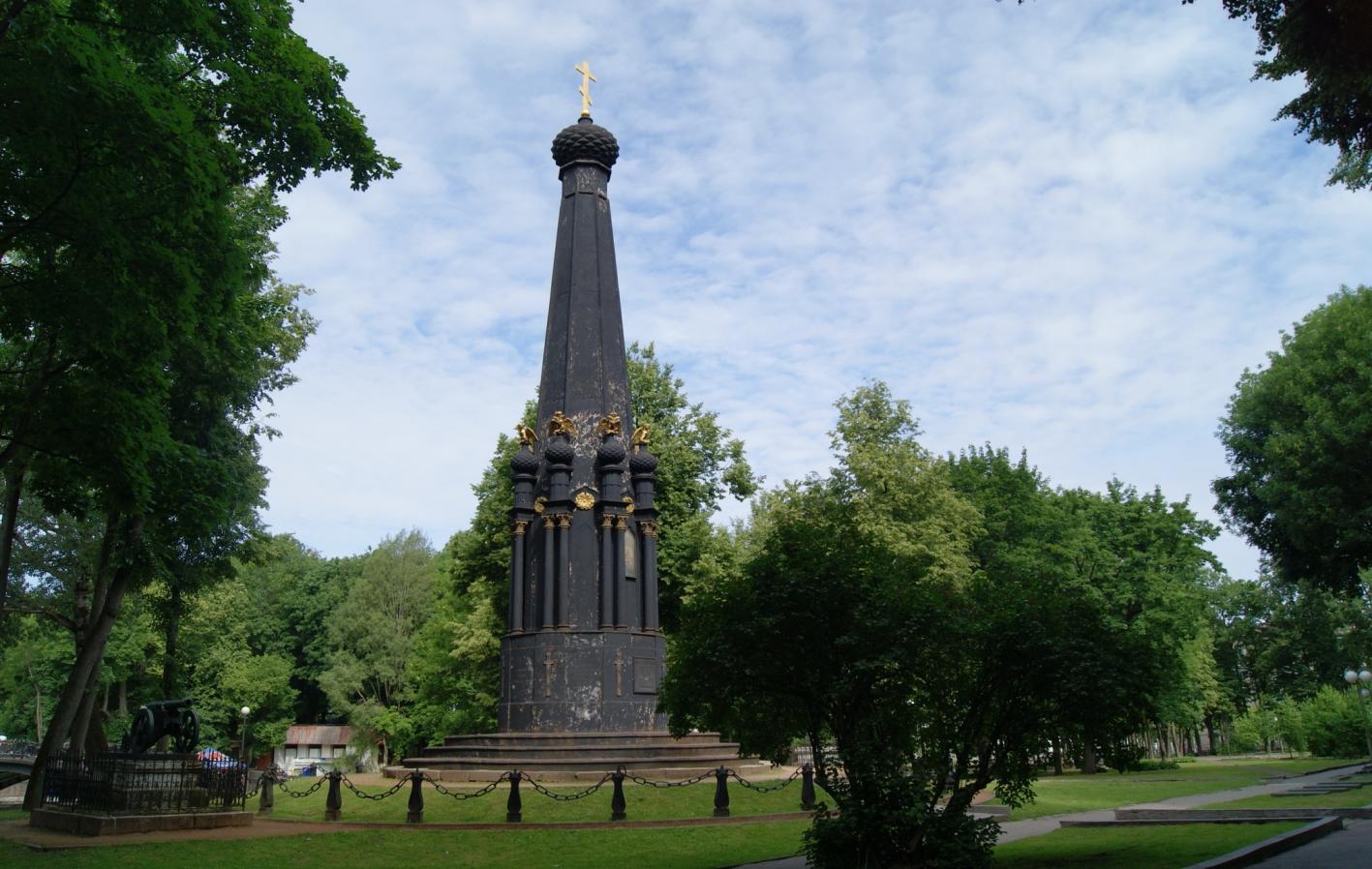 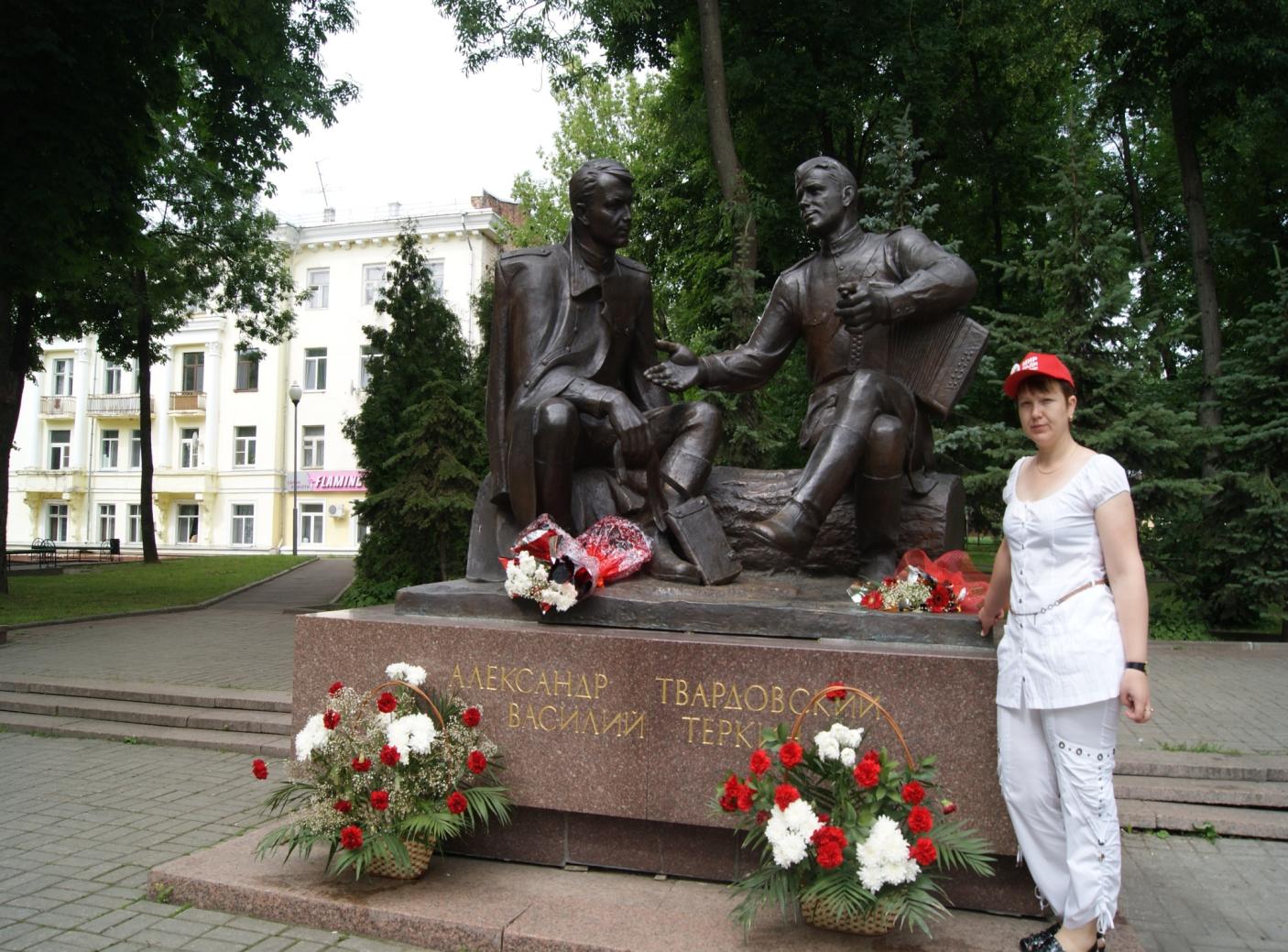 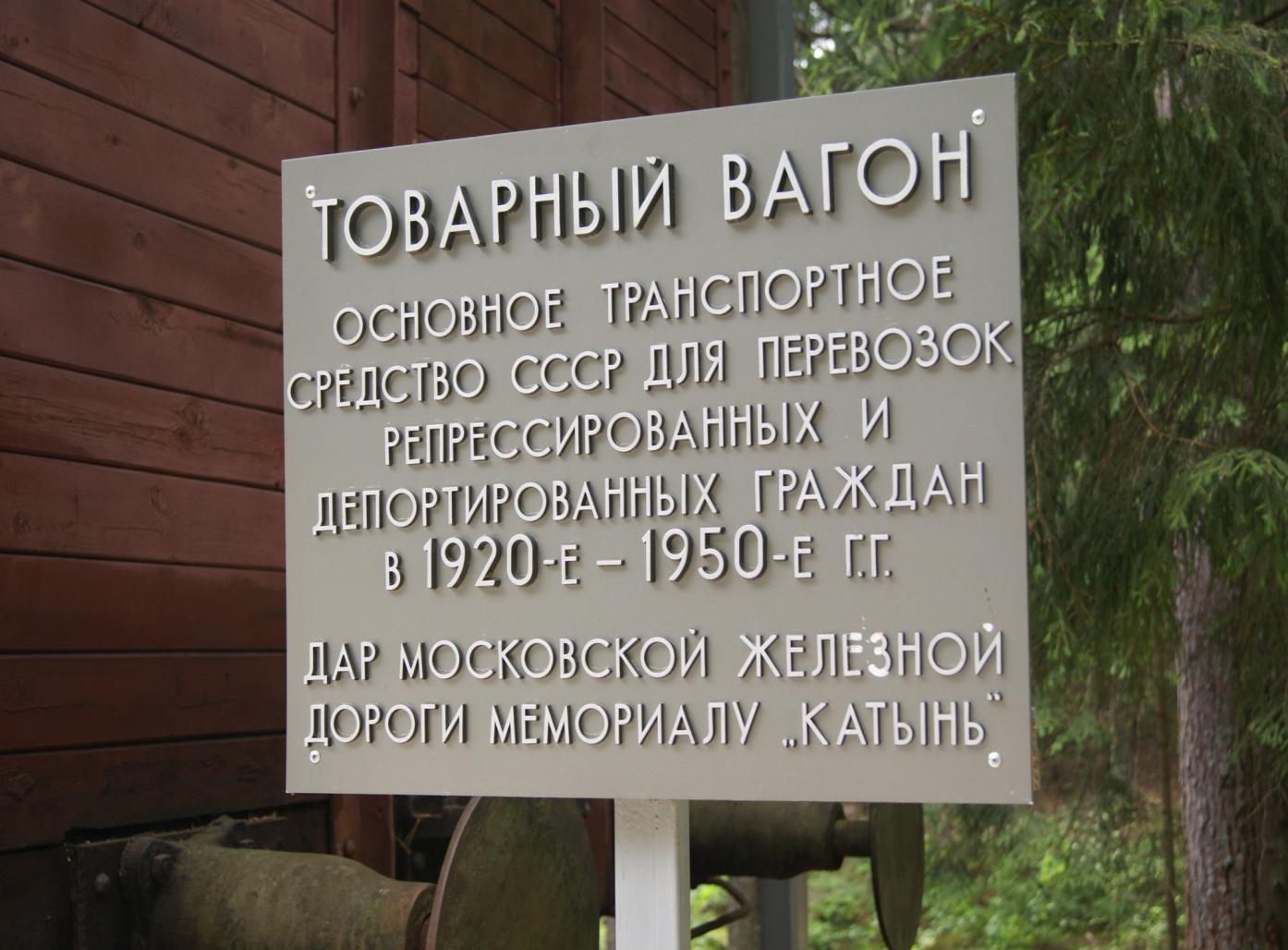 Эта неделя стала едва ли не самым ярким впечатлением в жизни каждого из участников поездки.
   Благодаря проведённой акции все открыли для себя новые страницы истории  Великой Отечественной войны. 
   Посещение городов-героев  Минска, Смоленска, Бреста, Москвы, памятных мест Хатыни, Катыни, «Линии Сталина» и др. заставило всех окунуться в трагическую атмосферу  того страшного времени и оставило неизгладимый след в сердце. 
   Такие мероприятия просто необходимы, чтобы  мы знали и помнили тех, кому обязаны жизнью и мирным небом.
МЫ БЛАГОДАРИМ ВЕТЕРАНОВ ЗА ИХ ПОДВИГ И ПОМНИМ КАЖДОГО, КТО ПРИЛОЖИЛ К ЗАВОЕВАНИЮ ПОБЕДЫ ТИТАНИЧЕСКИЕ УСИЛИЯ!
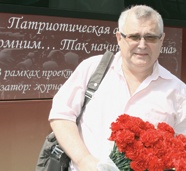 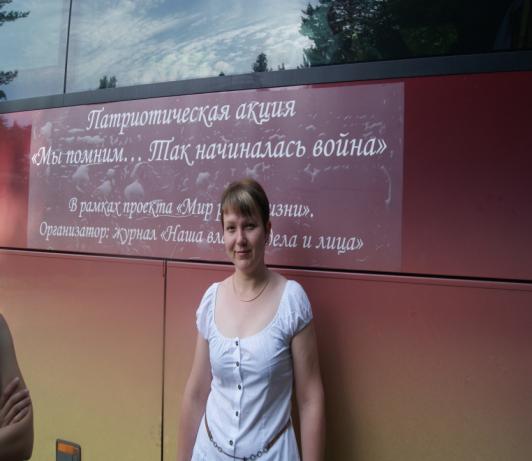